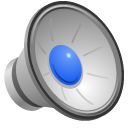 Chapter 2 - What
Being versus Doing
The Reality of Evangelism
Evangelism is not simply what we do, it is who we are.
barrysbureau.com
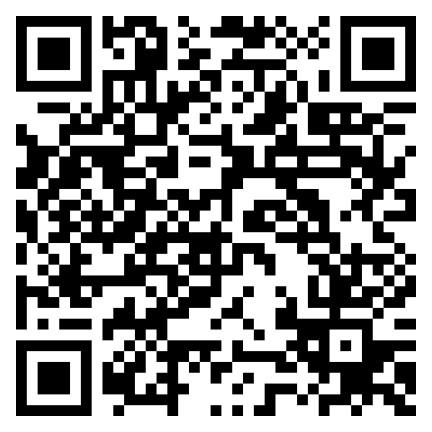 Review before lesson # 5
Introduction
Scriptural definition (Mark 16:15)
The message of the Gospel (1 Corinthians 15:1-4)
Questions
What: Defining Biblical Evangelism
Mark 16:15 (ESV)

15 And he said to them, “Go into all the world and proclaim the gospel to the whole creation.
2 Corinthians 5:20 (ESV)

20 Therefore, we are ambassadors for Christ, God making his appeal through us. We implore you on behalf of Christ, be reconciled to God.
[Speaker Notes: The essence of evangelism encapsulates more than simply verbal communication of the Gospel message. 
It is a holistic approach that includes demonstrating Christ's love through actions, fostering relationships with people, and modeling a Christ-centered lifestyle that bears testament to the Gospel's transformative power in a believer's life. 
As the apostle Paul writes, 
 (2 Corinthians 5:20, ESV).]
1 Peter 3:15 (ESV)

15 but in your hearts honor Christ the Lord as holy, always being prepared to make a defense to anyone who asks you for a reason for the hope that is in you; yet do it with gentleness and respect,
[Speaker Notes: As believers, we are called to always be prepared to present the gospel in all its forms, recognizing that each encounter could be a divine appointment. 
This involves having the ability to share the Gospel message clearly, succinctly, and in a culturally sensitive manner that meets people where they are. 
(1 Peter 3:15, ESV). 
In essence, the goal of evangelism is not merely to share information but to facilitate transformation — bringing people into a life-changing relationship with Jesus Christ.]
Scriptural definition (Mark 16:15)
The Great Commission (Mark 16:15, ESV)
imperative command from Christ
a public declaration that requires a response
boldly delivering the life-transforming message 
a holy mandate
[Speaker Notes: The Great Commission (Mark 16:15, ESV) underscores the global scope of evangelism - the Gospel is a universal message of hope and redemption for "the whole creation."
Evangelism is an imperative command from Christ, highlighting its urgency and importance in the life of a believer.
The Greek word for "proclaim" in Mark 16:15 is "kērussō," implying a public declaration that requires a response.
Evangelism involves more than sharing personal faith narratives or intellectual persuasion - it's about boldly delivering the life-transforming message of the Gospel.
The evangelistic mission is a holy mandate, beckoning the world to respond to God's offer of salvation through Christ.]
1 Corinthians 15:1–4 (ESV)

1 Now I would remind you, brothers, of the gospel I preached to you, which you received, in which you stand, 2 and by which you are being saved, if you hold fast to the word I preached to you—unless you believed in vain. 
3 For I delivered to you as of first importance what I also received: that Christ died for our sins in accordance with the Scriptures, 4 that he was buried, that he was raised on the third day in accordance with the Scriptures,
B. The message of the Gospel (1 Corinthians 15:1-4)
The Gospel message includes three key elements:
Christ died for our sins
Christ's burial
Christ's resurrection on the third day
[Speaker Notes: The Gospel message includes three key elements:
Christ died for our sins - this sacrifice shows God's desire for reconciliation with humanity.
Christ's burial - signifies the genuine nature of His sacrifice and sets the stage for His resurrection.
Christ's resurrection on the third day - signifies Jesus' ultimate victory over death and sin, affirming His divine nature and assuring believers of their own resurrection.]
B. The message of the Gospel (1 Corinthians 15:1-4)
Faith and perseverance
Evangelism involves sharing the Gospel with non-believers
Discipleship begins after acceptance of the Gospel
[Speaker Notes: Faith and perseverance are crucial in the Christian faith journey.
Evangelism involves sharing the Gospel with non-believers, introducing them to the transformative message of Jesus Christ.
Discipleship begins after acceptance of the Gospel, helping believers grow in their relationship with Christ and live a life that reflects His teachings.
The goal of discipleship is to foster spiritual maturity in believers.
Evangelism and discipleship are integral to carrying out the Great Commission prescribed by Jesus.
A balanced Christian ministry should emphasize evangelism and discipleship to lead people to Christ and guide them toward spiritual growth.]
Matthew 28:19–20 (ESV)

19 Go therefore and make disciples of all nations, baptizing them in the name of the Father and of the Son and of the Holy Spirit, 20 teaching them to observe all that I have commanded you. And behold, I am with you always, to the end of the age.”
B. The message of the Gospel (1 Corinthians 15:1-4)
The goal of discipleship
integral to carrying out the Great Commission
guide them toward spiritual growth
[Speaker Notes: The goal of discipleship is to foster spiritual maturity in believers.
Evangelism and discipleship are integral to carrying out the Great Commission prescribed by Jesus.
A balanced Christian ministry should emphasize evangelism and discipleship to lead people to Christ and guide them toward spiritual growth.]
1. Question: What is the significance of the term "proclaim" in the context of evangelism as outlined in Mark 16:15?
Answer: "Proclaim" comes from the Greek word "kērussō," implying a public declaration that necessitates a response, making evangelism a solemn responsibility akin to a herald delivering a king's message.
[Speaker Notes: Answer: "Proclaim" comes from the Greek word "kērussō," implying a public declaration that necessitates a response, making evangelism a solemn responsibility akin to a herald delivering a king's message.]
2. Question: What is the Gospel's central message as per 1 Corinthians 15:1-4?
Answer: The main message of the Gospel is that Christ died for our sins, was buried, and was raised on the third day following the Scriptures, emphasizing the necessity of continuous faith in this transformative power.
[Speaker Notes: Answer: The main message of the Gospel is that Christ died for our sins, was buried, and was raised on the third day following the Scriptures, emphasizing the necessity of continuous faith in this transformative power.]
3. Question: What does Christ's death signify in the Gospel message?
Answer: Christ's death signifies His willing sacrifice, taking upon Himself the penalty we deserved for our sins, showing God's desire for reconciliation with humanity and paving the way for human forgiveness and freedom from sin.
[Speaker Notes: Answer: Christ's death signifies His willing sacrifice, taking upon Himself the penalty we deserved for our sins, showing God's desire for reconciliation with humanity and paving the way for human forgiveness and freedom from sin.]
4. Question: Why is Christ's burial vital to the Gospel message?
Answer: Christ's burial confirms the fact of His death, affirming the sincerity of His sacrifice and setting the stage for His victorious resurrection.
[Speaker Notes: Answer: Christ's burial confirms the fact of His death, affirming the sincerity of His sacrifice and setting the stage for His victorious resurrection.]
5. Question: How does the resurrection of Christ influence the Christian faith?
Answer: The resurrection of Christ signifies His ultimate victory over death and sin, confirms His divine nature, validates His teachings, and assures believers of their resurrection and eternal life in Christ.
[Speaker Notes: Answer: The resurrection of Christ signifies His ultimate victory over death and sin, confirms His divine nature, validates His teachings, and assures believers of their resurrection and eternal life in Christ.]
6. Question: What is the difference between evangelism and discipleship in the Christian faith journey?
Answer: Evangelism pertains to sharing the Gospel with non-believers, while discipleship begins after the acceptance of the Gospel and aims to foster spiritual maturity in believers.
[Speaker Notes: Answer: Evangelism pertains to sharing the Gospel with non-believers, while discipleship begins after the acceptance of the Gospel and aims to foster spiritual maturity in believers.]
7. Question: How does discipleship contribute to the Christian faith journey after conversion?
Answer: Discipleship involves nurturing, mentoring, and equipping believers to deepen their understanding of the Christian faith and manifest it in their day-to-day lives. It's an ongoing process encouraging believers to walk with Jesus, helping them practically and fruitfully live out their faith.
[Speaker Notes: Answer: Discipleship involves nurturing, mentoring, and equipping believers to deepen their understanding of the Christian faith and manifest it in their day-to-day lives. It's an ongoing process encouraging believers to walk with Jesus, helping them practically and fruitfully live out their faith.]